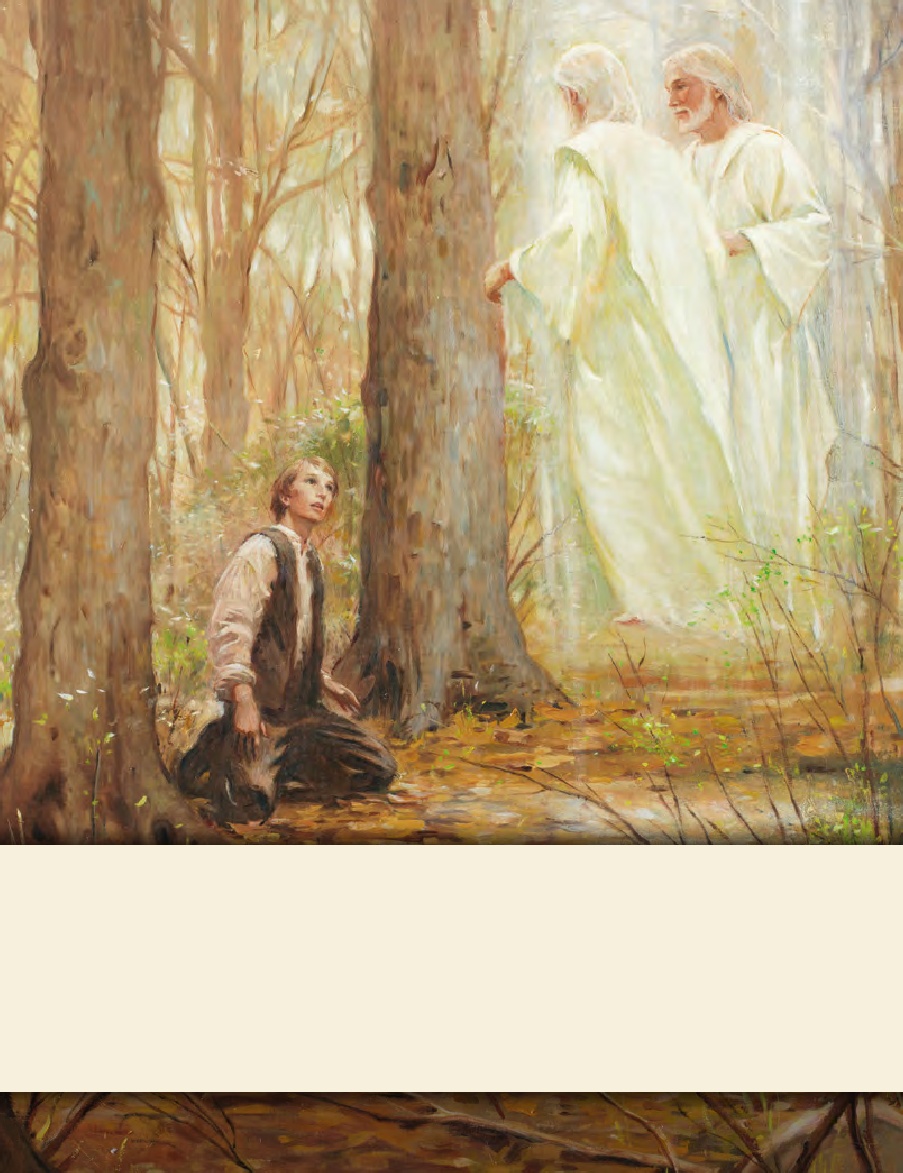 LESSON 15
SEMINARY
Doctrine and Covenants 
and Church History
LESSON 43
Doctrine and Covenants 38:17-42.
LESSON 43
Doctrine and Covenants 38:17-22.
“The Lord reveals some blessings that will come to the righteous now and during the Millennium”
LESSON 43
Why would you want an inheritance?
Doctrine and Covenants 38:17-22.
17 And I have made the earth rich, and behold it is my footstool, wherefore, again I will stand upon it.
18 And I hold forth and deign to give unto you greater riches, even a land of promise, a land flowing with milk and honey, upon which there shall be no curse when the Lord cometh;
19 And I will give it unto you for the land of your inheritance, if you seek it with all your hearts.
20 And this shall be my covenant with you, ye shall have it for the land of your inheritance, and for the inheritance of your children forever, while the earth shall stand, and ye shall possess it again in eternity, no more to pass away.
21 But, verily I say unto you that in time ye shall have no king nor ruler, for I will be your king and watch over you.
22 Wherefore, hear my voice and follow me, and you shall be a free people, and ye shall have no laws but my laws when I come, for I am your lawgiver, and what can stay my hand?
19 And I will give it unto you for the land of your inheritance, if you seek it with all your hearts.
22 Wherefore, hear my voice and follow me, and you shall be a free people, and ye shall have no laws but my laws when I come, for I am your lawgiver, and what can stay my hand?
What did the Lord say His people would need to do in order to receive the inheritance spoken of in these verses?
LESSON 43
Doctrine and Covenants 38:23-27.
“The Lord commands the Saints to be unified”
LESSON 43
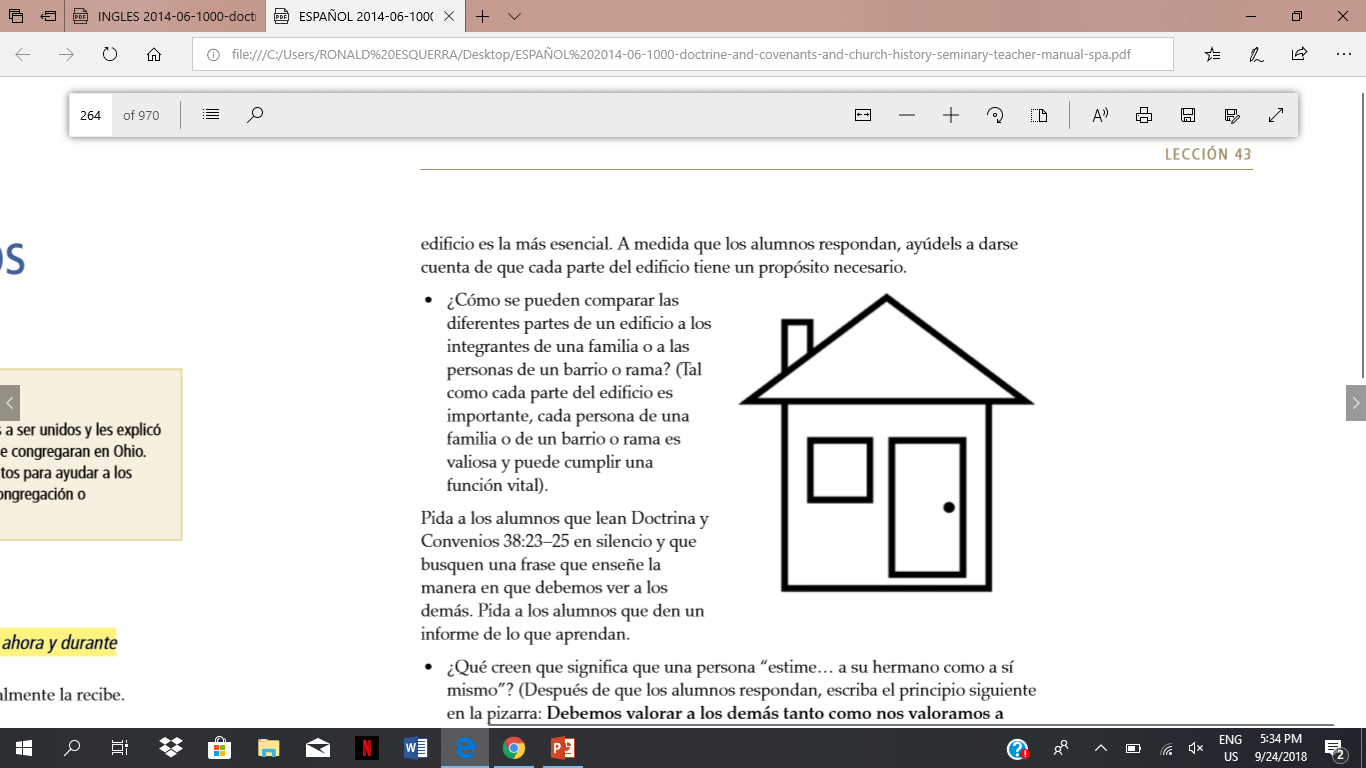 How can the parts of a building be compared to the people in a family or to the people in a ward or branch?
Just as each part of a building is important, each person in a family or ward or branch is valuable and can serve a vital role.
LESSON 43
Doctrine and Covenants 38:23-25.
23 But, verily I say unto you, teach one another according to the office wherewith I have appointed you;
24 And let every man esteem his brother as himself, and practice virtue and holiness before me.
25 And again I say unto you, let every man esteem his brother as himself.
What do you think it means for a person to “esteem his brother as himself”?
We are to value others as much as we value ourselves.
LESSON 43
“There is a unique equality among members [of the Church]. No one of us is to consider himself of more value than the other (seeD&C 38:24–25)” (President Boyd K. Packer).
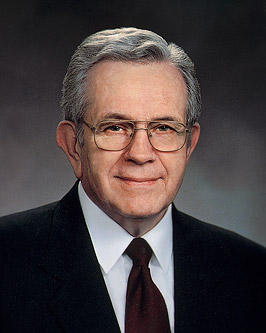 What happens when people think they are of more value, or better, than others?
How is the Church blessed when we do not consider ourselves to be of more value than others?
LESSON 43
Doctrine and Covenants 38:26.
For what man among you having twelve sons, and is no respecter of them, and they serve him obediently, and he saith unto the one: Be thou clothed in robes and sit thou here; and to the other: Be thou clothed in rags and sit thou there—and looketh upon his sons and saith I am just?
How would you feel if you were the son who received rags in this parable?
What could the son who received robes do to improve this situation?
What do you think is the Lord’s message to us in this parable?
Doctrine and Covenants 38:27.
Behold, this I have given unto you as a parable, and it is even as I am. I say unto you, be one; and if ye are not one ye are not mine.
If we are not one, we cannot be the Lord’s people.
LESSON 43
What does it mean to “be one”?
To be unified with others and with the Lord in righteousness.
How might valuing others as much as we value ourselves help us become one with each other? How might this help us become one with the Lord?
Why do you think we cannot be the Lord’s people if we are no tone?
How might the principles on the board have blessed the Saints as they gathered with other members of the Church in Ohio?
LESSON 43
“We know from experience that joy comes when we are blessed with unity. … [Our Heavenly Father’s] desire is to grant us that sacred wish for unity out of His love for us. 
“He cannot grant it to us as individuals. The joy of unity He wants so much to give us is not solitary. We must seek it and qualify for it with others. It is not surprising then that God urges us to gather so that He can bless us. He wants us to gather into families. He has established classes, wards, and branches and commanded us to meet together
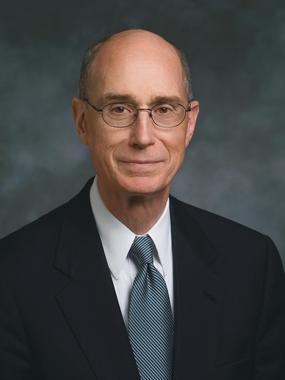 Henry B. Eyring
often. In those gatherings, which God has designed for us, lies our great opportunity. We can pray and work for the unity that will bring us joy and multiply our power to serve” (“Our Hearts Knit as One,” Ensign or Liahona, Nov. 2008,69).
Why does the Lord want us to gather together?
So He can bless us and help us work toward unity
What are the blessings of unity?
Joy and the multiplication of our power to serve.
LESSON 43
How does President Eyring’s statement help us understand why we gather together as families? As Church members? As a seminary class?
When have you experienced the blessings that come from gathering together with others?
LESSON 43
Doctrine and Covenants 38:28-33.
“The Lord explains why He commanded
His Church to gather to Ohio”
LESSON 43
Doctrine and Covenants 38:28-30.
28 And again, I say unto you that the enemy in the secret chambers seeketh your lives.
29 Ye hear of wars in far countries, and you say that there will soon be great wars in far countries, but ye know not the hearts of men in your own land.
30 I tell you these things because of your prayers; wherefore, treasure up wisdom in your bosoms, lest the wickedness of men reveal these things unto you by their wickedness, in a manner which shall speak in your ears with a voice louder than that which shall shake the earth; but if ye are prepared ye shall not fear.
What did the Lord warn the Saints about?
What can the Lord’s people do in order to not fear their enemies?
If we are prepared, we shall not fear
Why do you think preparation gives us confidence in the face of opposition or danger?
What can we do to be prepared against the adversary’s efforts to harm us?
LESSON 43
Doctrine and Covenants 38:31-33.
31 And that ye might escape the power of the enemy, and be gathered unto me a righteous people, without spot and blameless—
32 Wherefore, for this cause I gave unto you the commandment that ye should go to the Ohio; and there I will give unto you my law; and there you shall be endowed with power from on high;
33 And from thence, whosoever I will shall go forth among all nations, and it shall be told them what they shall do; for I have a great work laid up in store, for Israel shall be saved, and I will lead them whithersoever I will, and no power shall stay my hand.
The Lord gathers His people to protect them and to strengthen them spiritually.
How does gathering with those who share your standards help you feel protected from the power of Satan?
How does receiving God’s laws help strengthen us spiritually?
LESSON 43
Doctrine and Covenants 38:34-42.
“The Church is given commandments regarding the gathering to Ohio”
LESSON 43
Doctrine and Covenants 38:37,39.
37 And they that have farms that cannot be sold, let them be left or rented as seemeth them good.
39 And if ye seek the riches which it is the will of the Father to give unto you, ye shall be the richest of all people, for ye shall have the riches of eternity; and it must needs be that the riches of the earth are mine to give; but beware of pride, lest ye become as the Nephites of old.
How does knowing the eternal promises the Lord has given you help you obey His commandments?